Additional discipline-specific resources
Interdisciplinary resources
Research4Life is a public-private partnership of five collections:
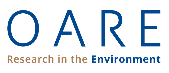 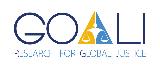 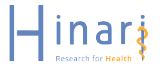 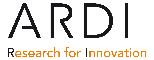 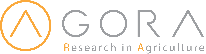 Outline
Introduction
Aggregator Search Tools and Repositories
Free E-journal resources/databases and publishers
Thesis/Dissertation Portals and Gateways
Miscellaneous tools
E-book resources
Summary
This work is licensed under Creative Commons Attribution-ShareAlike 4.0 International (CC BY-SA 4.0)
v1.6 August 2023
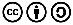 Learning objectives
Become aware of existing additional resources which are interdisciplinary and beneficial for at least two or more of Research4Life thematic topic.
Understand the additional collections and how to use them.
This lesson focuses on multi-disciplinary internet resources and tools that should be of use for all specialties.
Introduction
These tools range from the following categories:  Aggregator Search Tools and Repositories; Free E-journal Resources, Databases and Publishers; Thesis/Dissertations Portals and Gateways, Miscellaneous Tools; and E-books.
Besides peer-reviewed articles, many of these resources provide links to grey literature (technical or research reports, thesis and dissertations, preprint material and many more).
The use/value of each tool will be summarized in sections that follow.
[Speaker Notes: Depending on specific information needs (i.e., peer review articles vs. policy issues or teaching material), some of these tools will be more useful than others. 
Note that this lesson is a sampling and that there are other useful resources that have not been discussed. 
see Modules 4.1 - 4.5 Lessons for more information on internet resources that are geared toward Research4Life discipline specific programmes can be found in.]
Categories for multi-disciplinary internet resources and  tools.
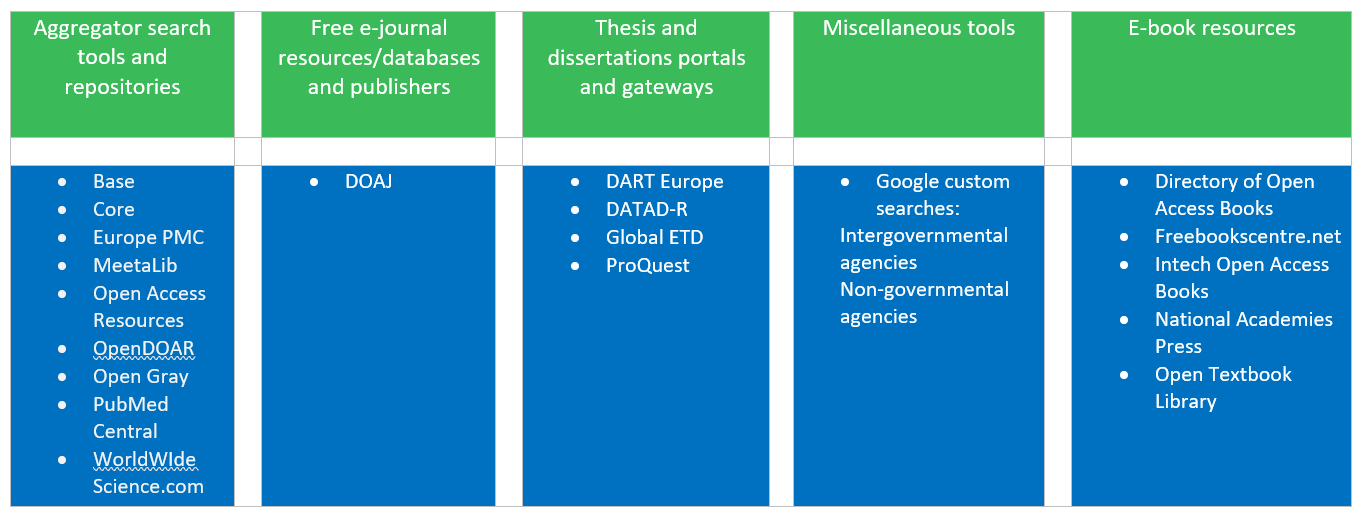 AGGREGATOR SEARCH TOOLS AND REPOSITORIES - BASE
Available at https://base-search.net
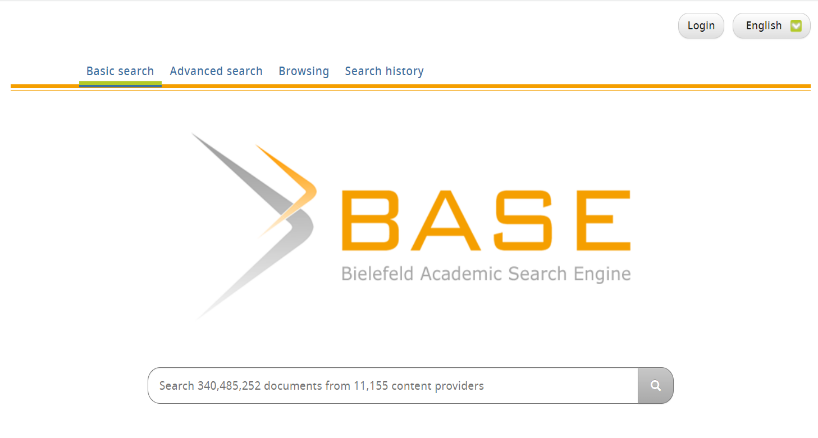 Search page for BASE
BASE cont.
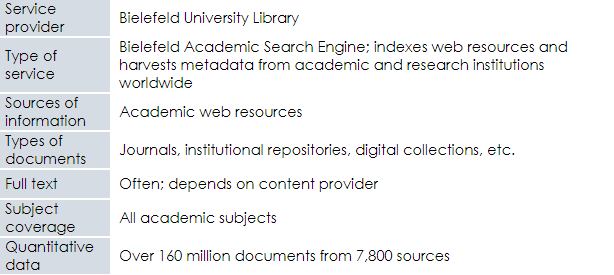 CORE
Available at https://core.ac.uk
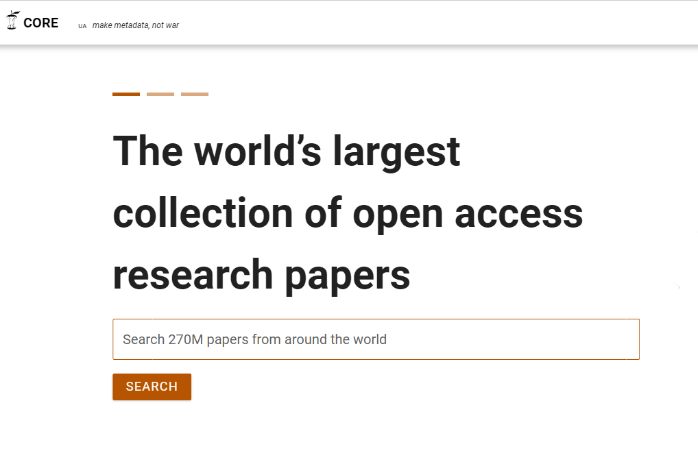 Search page for CORE
CORE cont.
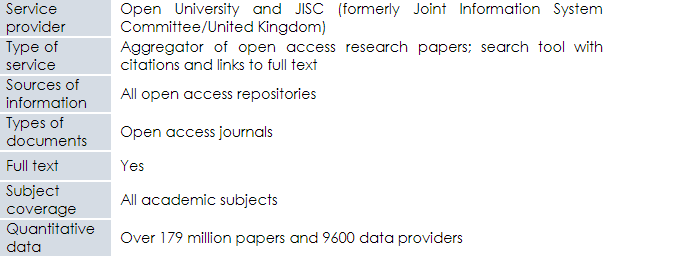 Europe PMC
Available at https://europepmc.org
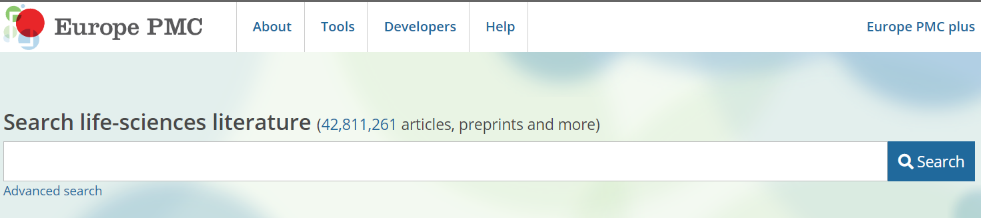 Search page for Europe PMC
Europe PMC cont.
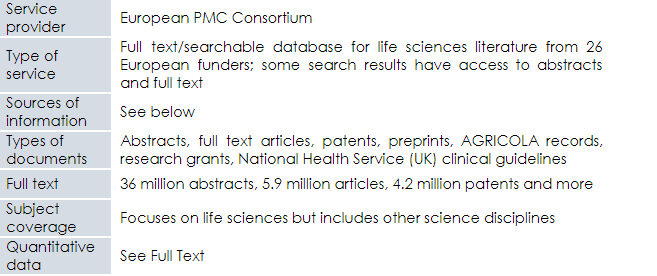 MetaLib
Available at https://metalib.gpo.gov/
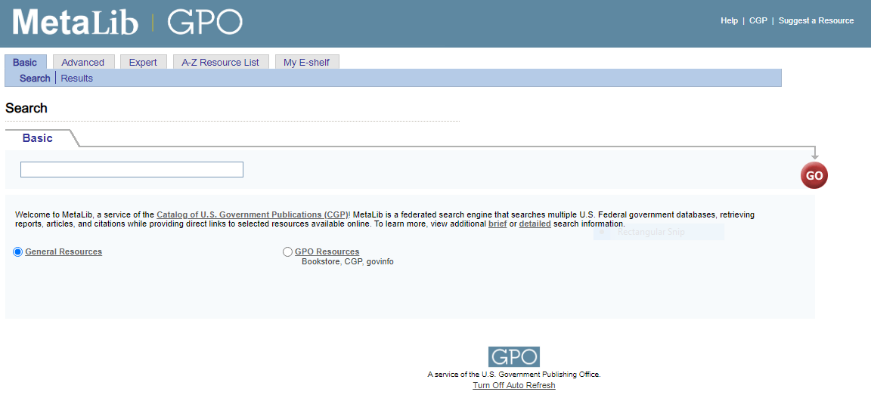 Search page for MetaLib
MetaLib cont.
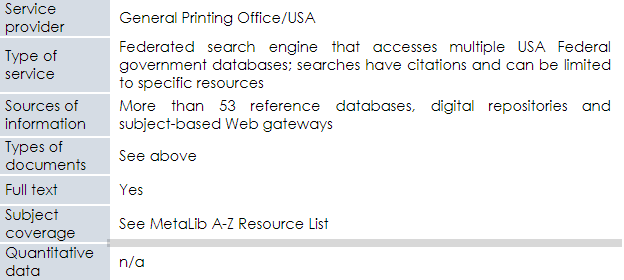 Open Access Resources
Available at https://https://libguides.asu.edu/openaccessresources
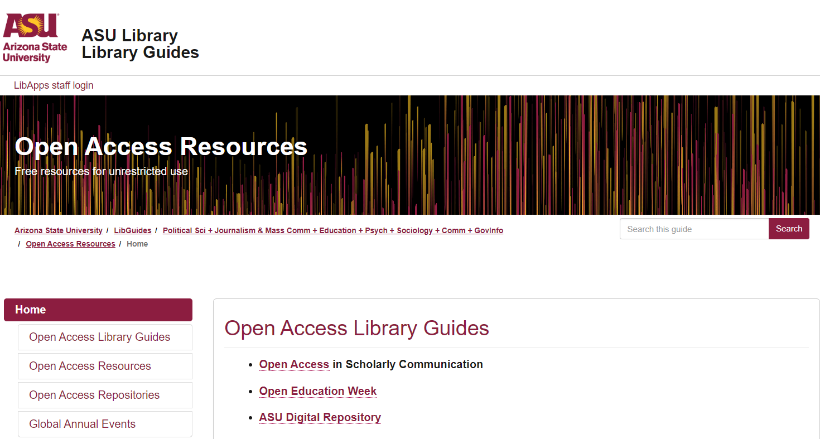 Search page for Open  Access Resources
Open Access Resources cont.
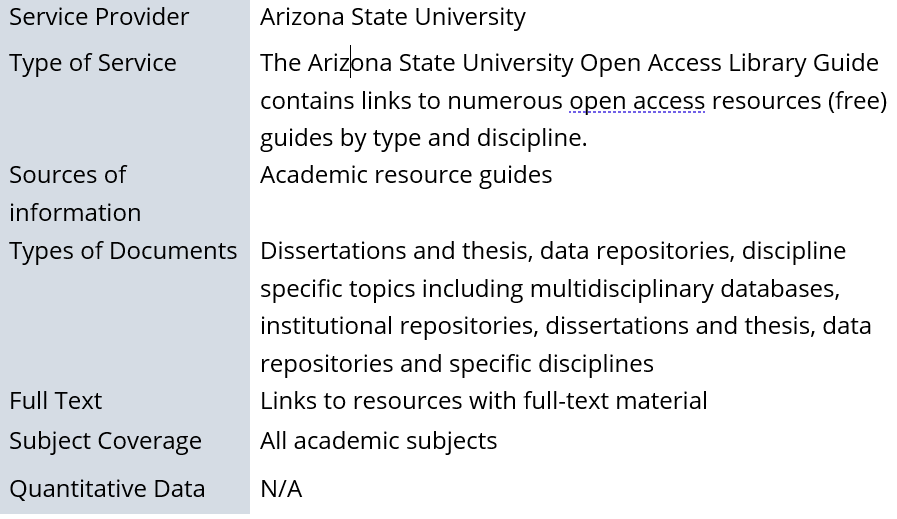 OpenDOAR
Available at https://v2.sherpa.ac.uk/opendoar/
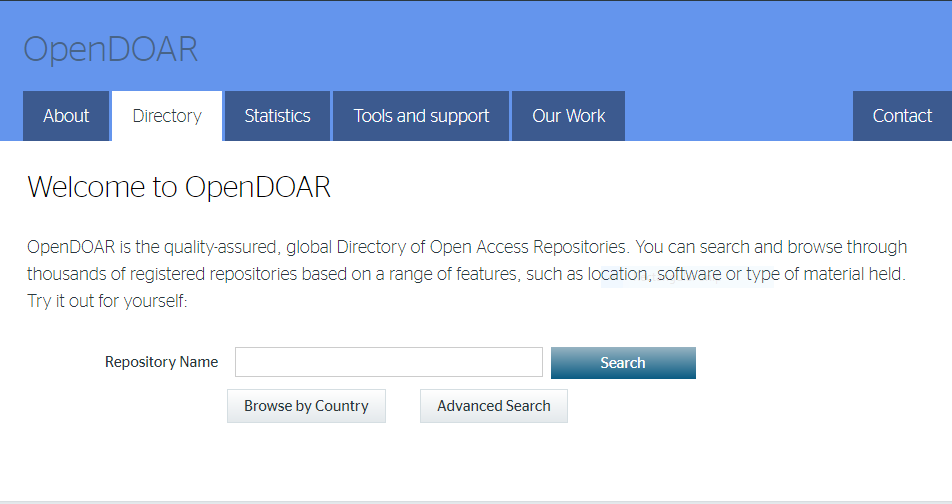 Search page for OpenDOAR
OpenDOAR cont.
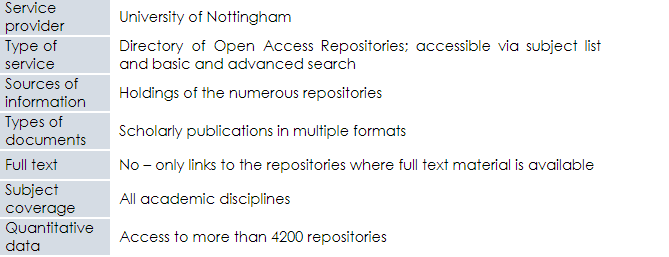 PubMed Central
Available at https://www.ncbi.nlm.nih.gov/pmc
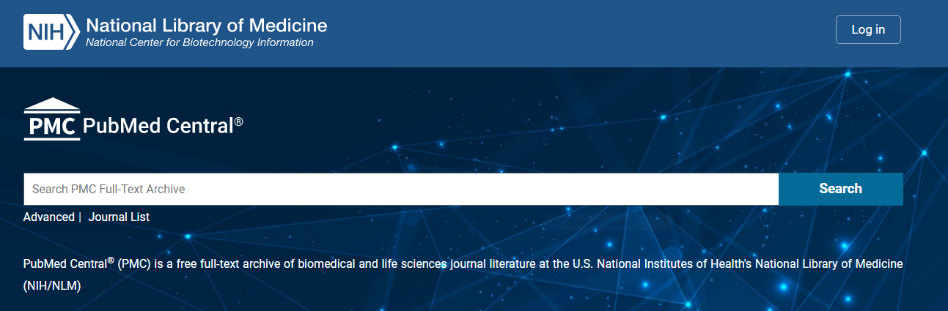 Search page for PubMed Central
PubMed Central cont.
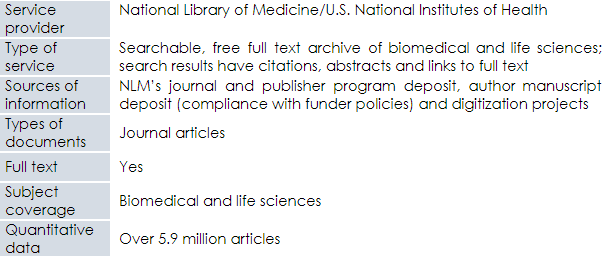 WorldWideScience.org
Available at https://worldwidescience.org/
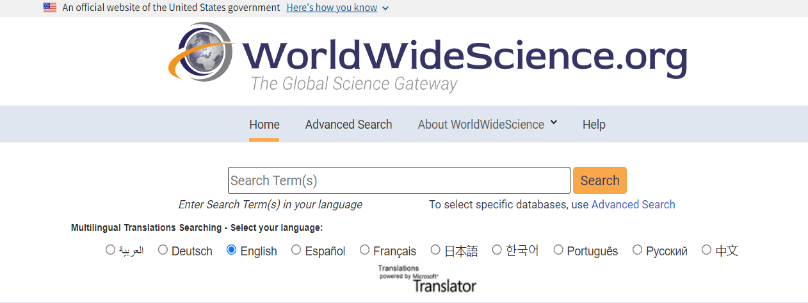 Search page for WorldWideScience.org
WorldWideScience.org cont.
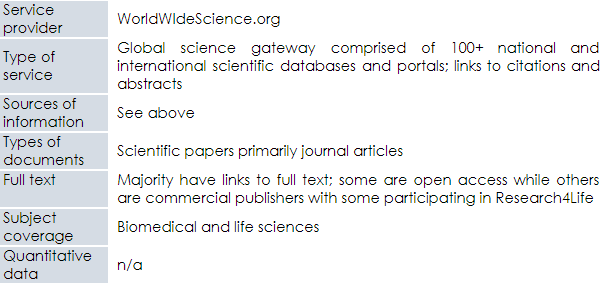 FREE E-JOURNAL RESOURCES - DOAJ: Directory of Open Access Journals
Available at https://doaj.org/
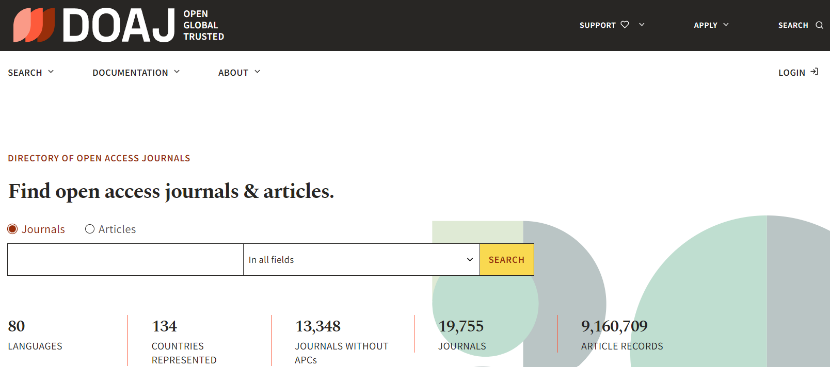 Search page for DOAJ
DOAJ: Directory of Open Access Journals cont.
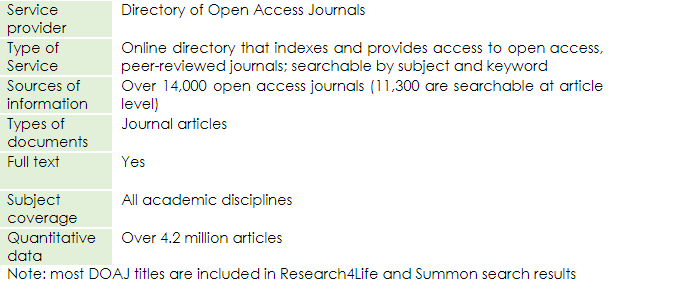 Thesis/Dissertations Portals and Gateways:  DART-Europe E-thesis Portal
Available at https://www.dart-europe.org/basic-search.php
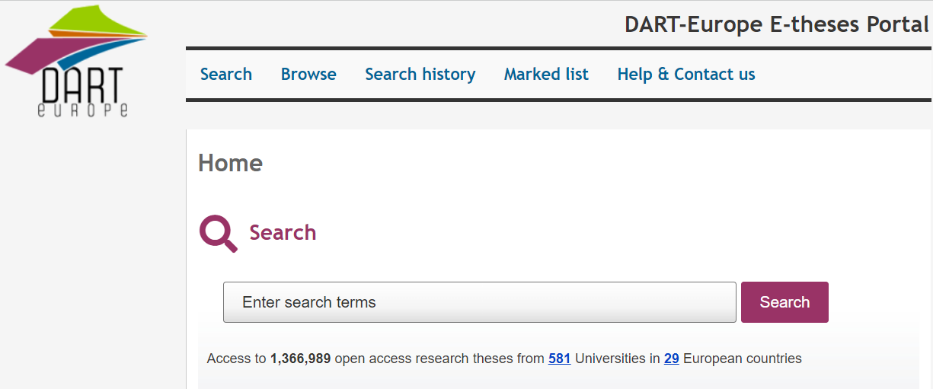 Search page for DART-Europe
DART-Europe cont.
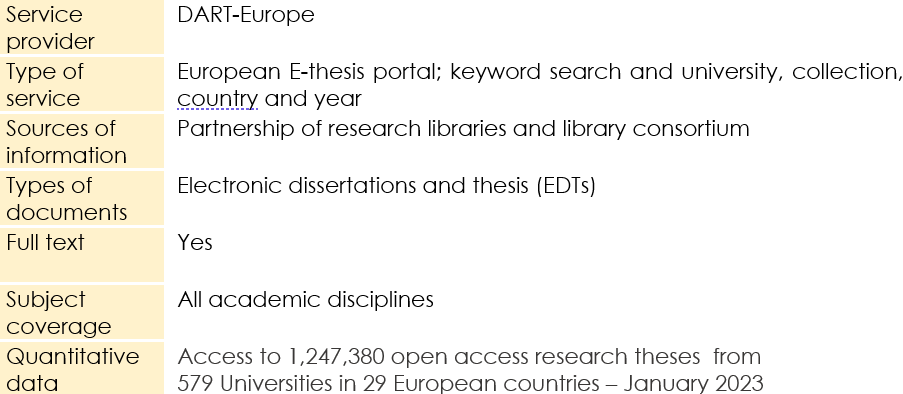 DATAD-R
Available at http://datad.aau.org:8080/xmlui/
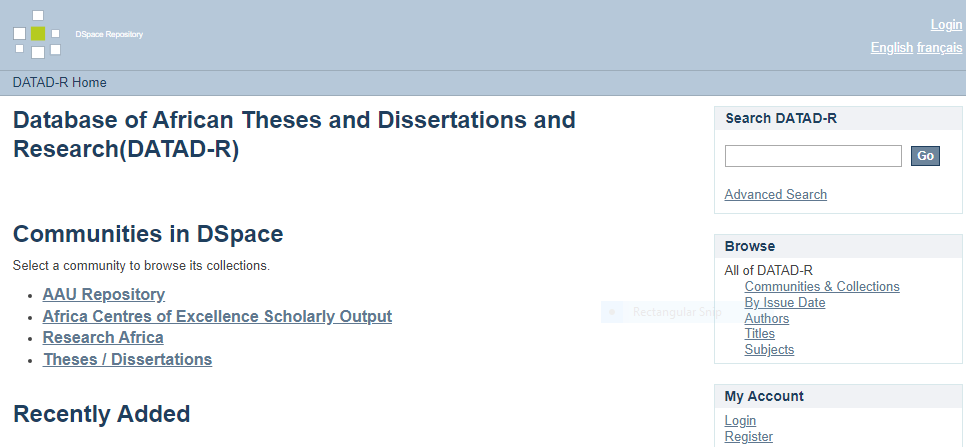 Search page for DATAD-R
DATAD-R cont.
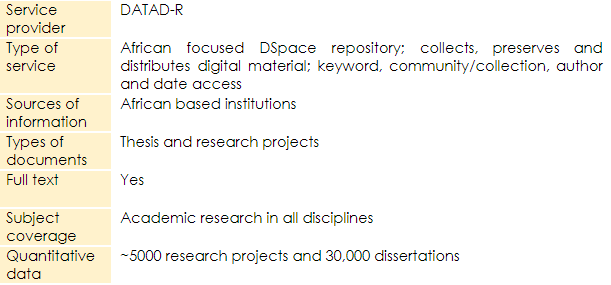 Global ETD
Available at http://search.ndltd.org/
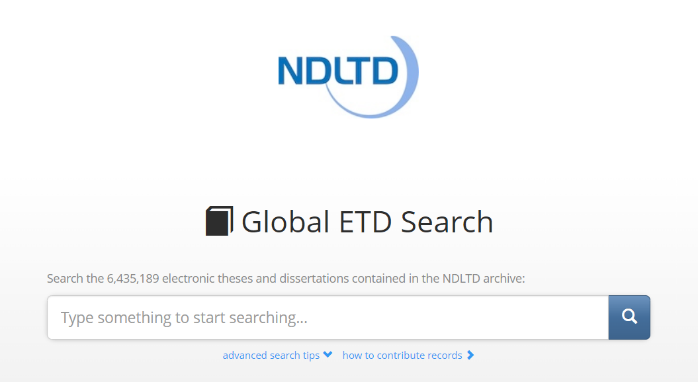 Search page for Global ETD
Global ETD cont.
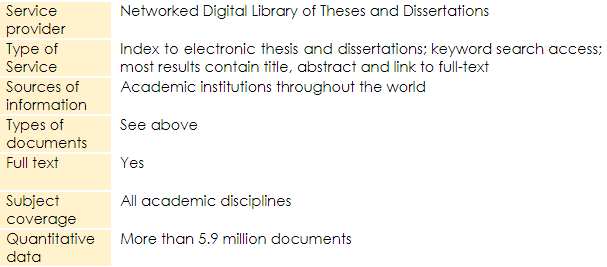 ProQuest Thesis and Dissertations Global
See Research4Life Unified Content Portal Databases list; click on P
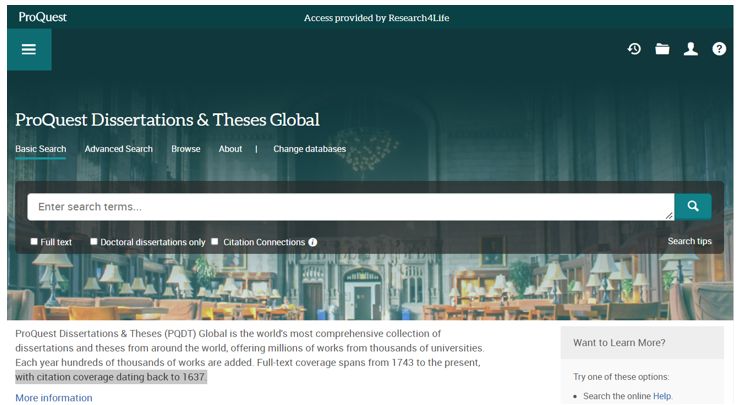 Search page for ProQuest
ProQuest cont.
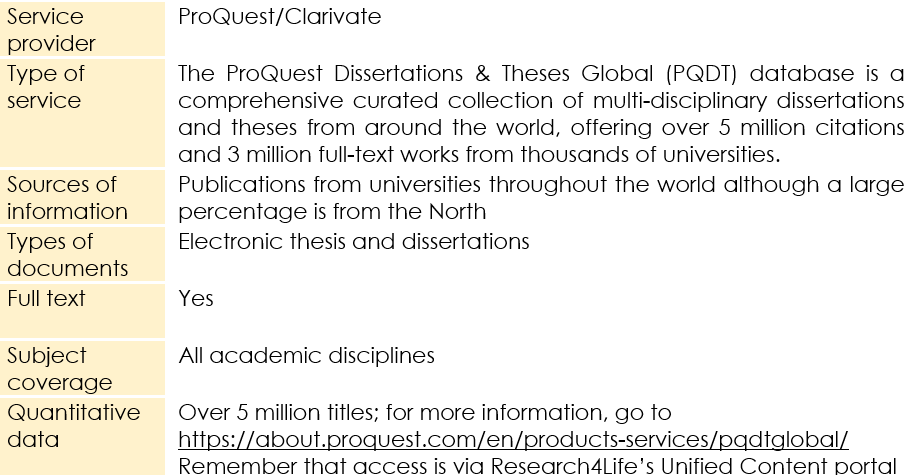 MISCELLANEOUS TOOLS -
Google Custom Search
In Google, search Intergovernmental Organization Search Engine – Google or                                               		        Non-governmental Organization Search Engine - Google
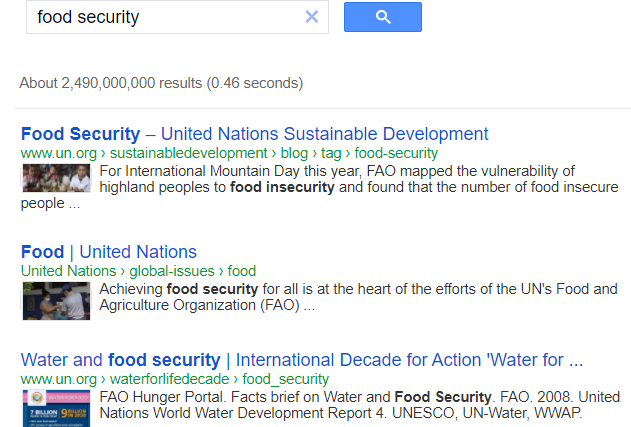 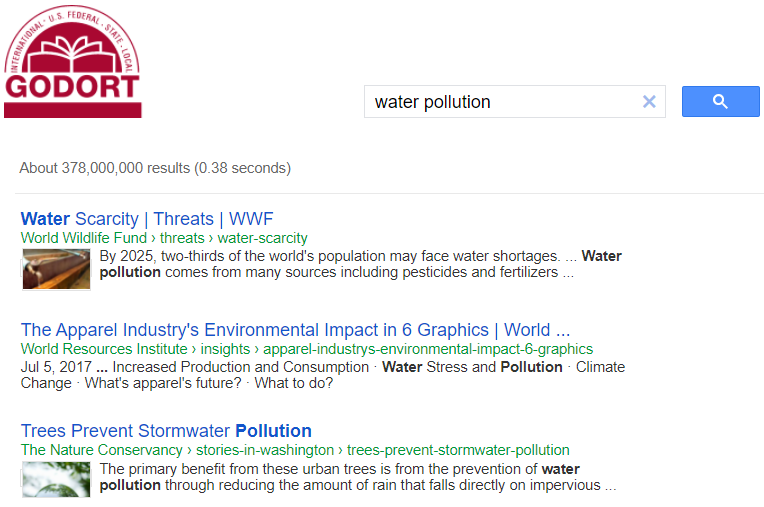 Google Custom Search cont.
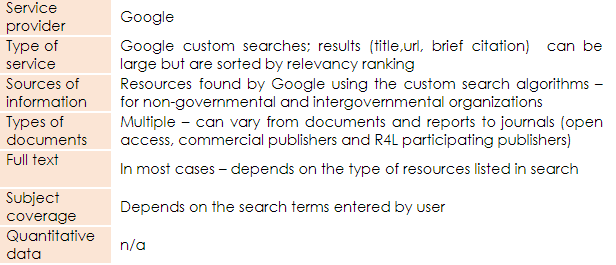 E-BOOK RESOURCES:
Directory of Open Access Books
Available at https://www.doabooks.org/
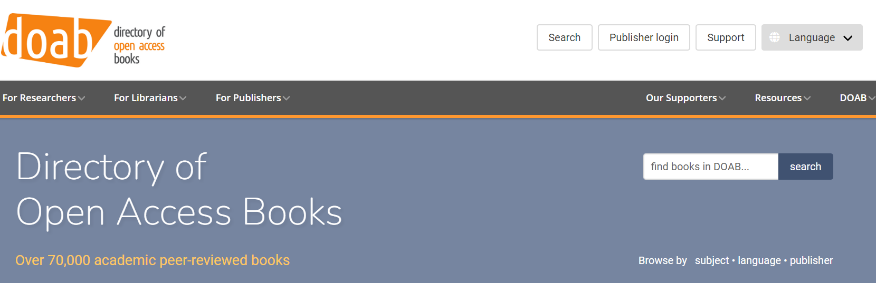 Search page for DOAB
Directory of Open Access Books cont.
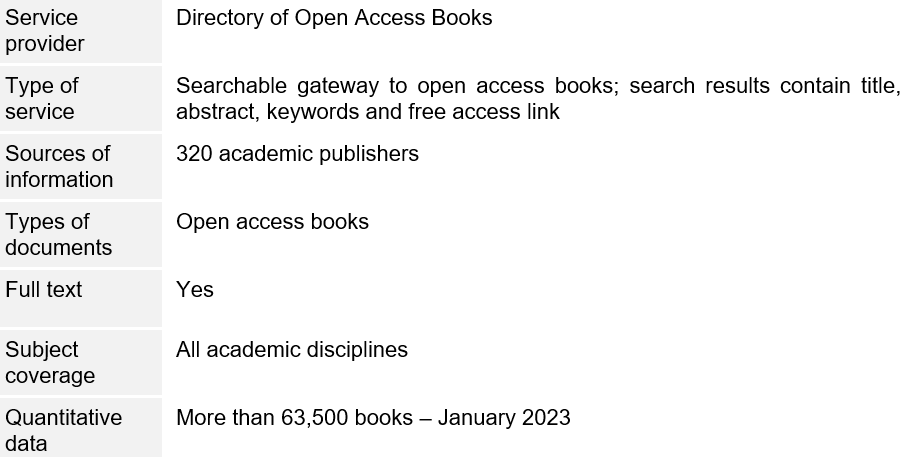 Free Book Centre
Available at http://freebookcentre.net/
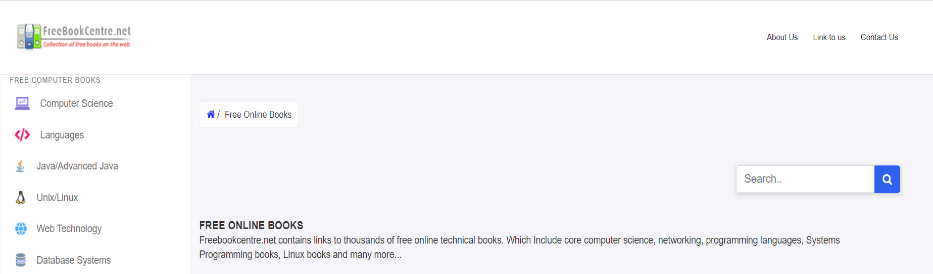 Search page for Free Book Centre
Free Book Centre cont.
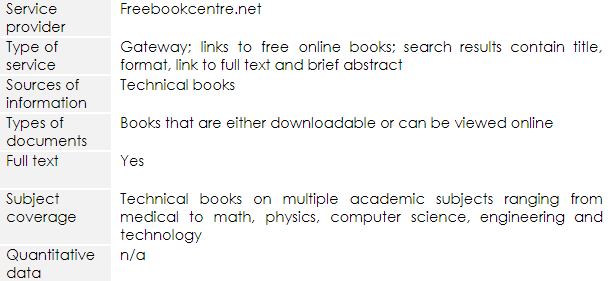 IntechOpen Access Books
Available at https://www.intechopen.com/books
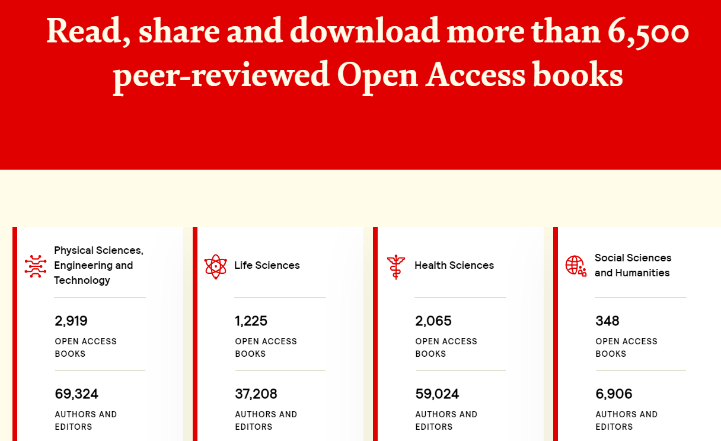 Search page for IntechOpen Access Book
IntechOpen Access Book cont.
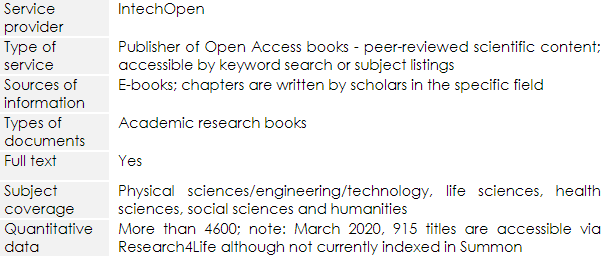 National Academies Press
Available at https://www.nap.edu/
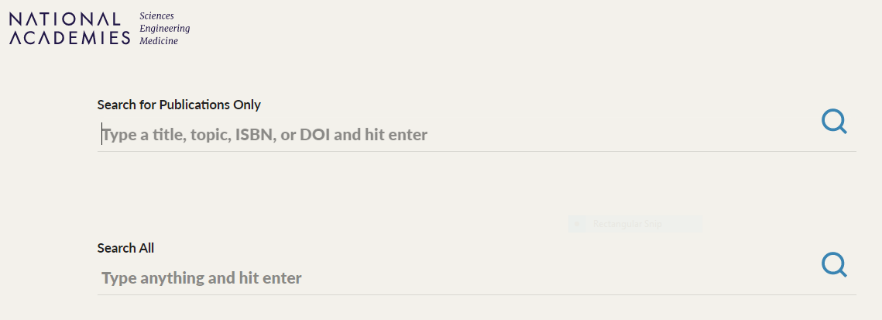 Search page for National Academies Press
National Academies Press cont.
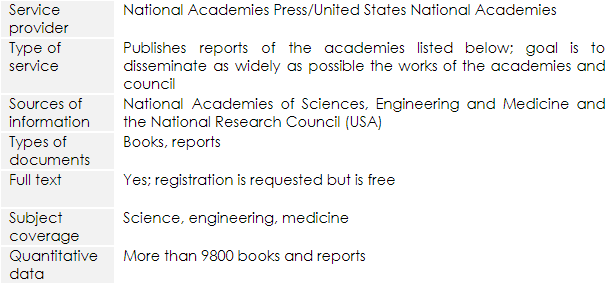 Open Textbook Library
Available at https://open.umn.edu/opentextbooks/
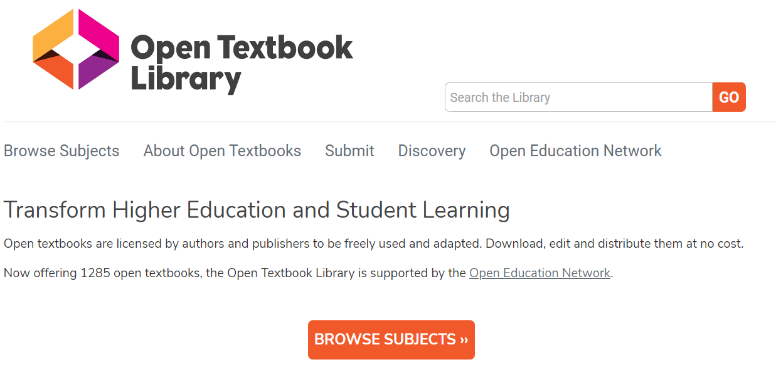 Search page for Open Textbook Library
Open Textbook Library cont.
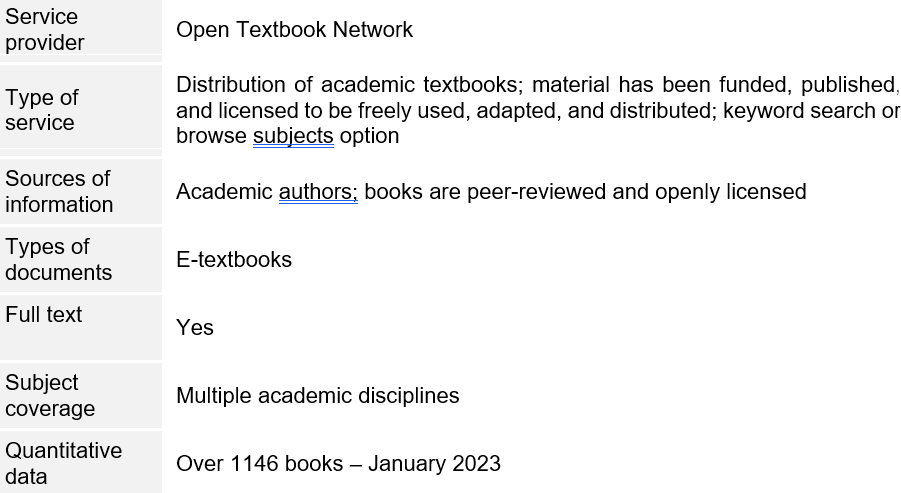 Summary
This lesson has focused on Internet resources that would be of use by users from all the Research4Life collections.  
It expands on the discipline specific resources discussed in Lessons 4.1–4.5.  The tools were divided into the following categories:  Aggregator Search Tools and Repositories; Free E-journal Resources, Databases and Publishers; Thesis/Dissertations Portals and Gateways, Miscellaneous Tools; and E-books.  
These category lists highlight key Internet resources and are not comprehensive.  
Remember that search results from several of these tools will link to grey literature plus open access and fee-based journals and books.
Additional Resources
‘Indispensable Resources for Online Academic Research: OnlinePhDprogram.Org’. Accessed 23 June 2021. https://onlinephdprogram.org/academic-research/   
Rebar, Lauri. ‘LibGuides: Free Resources: Welcome’. Accessed 23 June 2021. https://libguides.fau.edu/freeresources
‘Wikipedia: List of Free Online Resources’. Accessed 23 June 2021.       https://en.wikipedia.org/wiki/Wikipedia:List_of_free_online_resources
You are invited to;
Visit us at www.research4life.org
Contact us at r4l@research4life.org 
Find out about other training materials [www.research4life.org/training]
Subscribe to Research4Life newsletter [www.research4life.org/newsletter]
Check out Research4Life videos [https://bit.ly/2w3CU5C]
Follow us on Twitter @r4lpartnership and Facebook @R4Lpartnership
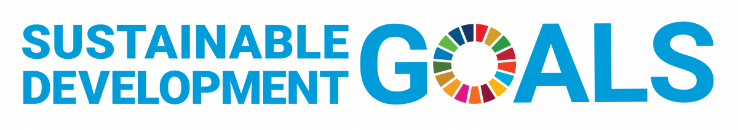 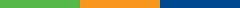 Research4Life is committed to the UN's Sustainable Development Goals.

Research4Life contributes to the United Nations Decade of Action by increasing research participation from the Global South. 

The recent Strategic Plan to 2030 focuses on inclusion and equity in the global research community, supporting the creation of an even richer body of research which will help to advance the Sustainable Development Goals.

Research4Life offers our partners, users and supporters the opportunity to contribute to the creation of a diverse. inclusive and equitable research ecosystem for all.
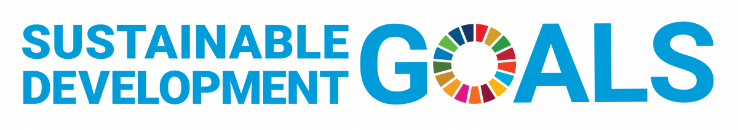 Our unique public-private structure allows us to work effectively in alignment with  SDG17: Partnership for the Goals for sustainable development and to support our community of users as both consumers and producers of critical research and advance SDG10: Reduced Inequalities within and among countries.
While R4L activities directly and indirectly support all the SDGs such as Good health and Wellbeing, Zero Hunger, Clean Water and Sanitation, Industry, innovation and infrastructure, and  Peace and  Justice,  the Research4Life Program is closely aligned to SDG4: Quality Education that is fundamental to creating a peaceful and prosperous world and SDG5: Gender Equity to achieve the empowerment of all women and children.
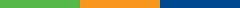 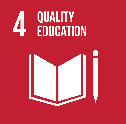 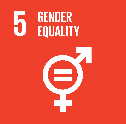 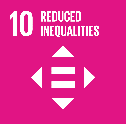 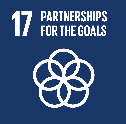 For more information on Research4Life

www.research4life.org
r4l@research4life.org
Research4Life is a public-private partnership of five collections:
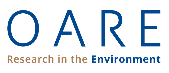 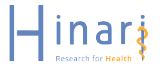 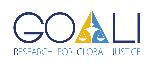 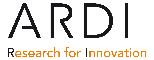 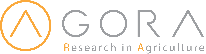